Free Energy Workshop - 28th of October:
From the free energy principle to experimental neuroscience, and back
 
 The Bayesian brain, surprise and free-energy
Karl Friston, Wellcome Centre for Neuroimaging, UCL
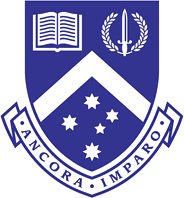 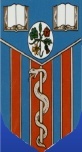 Abstract
Value-learning and perceptual learning have been an important focus over the past decade, attracting the concerted attention of experimental psychologists, neurobiologists and the machine learning community. Despite some formal connections; e.g., the role of prediction error in optimizing some function of sensory states, both fields have developed their own rhetoric and postulates. In work, we show that perception is, literally, an integral part of value learning; in the sense that it is necessary to integrate out dependencies on the inferred causes of sensory information. This enables the value of sensory trajectories to be optimized through action. Furthermore, we show that acting to optimize value and perception are two aspects of exactly the same principle; namely the minimization of a quantity (free-energy) that bounds the probability of sensations, given a particular agent or phenotype. This principle can be derived, in a straightforward way, from the very existence of biological agents, by considering the probabilistic behavior of an ensemble of agents belonging to the same class. Put simply, we sample the world to maximize the evidence for our existence
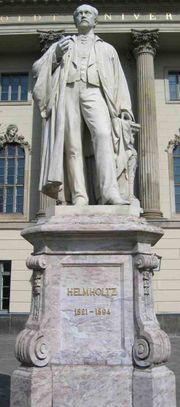 “Objects are always imagined as being present in the field of vision as would have to be there in order to produce the same impression on the nervous mechanism” - Hermann Ludwig Ferdinand von Helmholtz
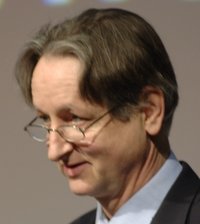 Geoffrey Hinton
From the Helmholtz machine to the Bayesian brain and self-organization
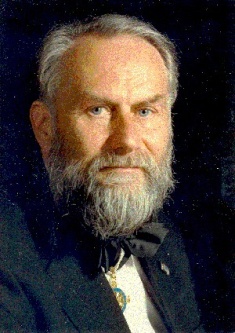 Thomas Bayes
Richard Feynman
Hermann Haken
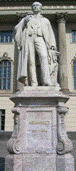 Overview
Ensemble dynamics		Entropy and equilibria
			Free-energy and surprise

The free-energy principle	Action and perception
			Hierarchies and generative models



Perception		Birdsong and categorization
		Simulated lesions

Action		Active inference
		Goal directed reaching

Policies		Control and attractors
		The mountain-car problem
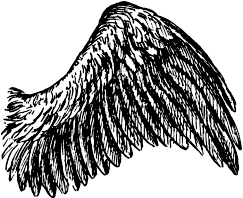 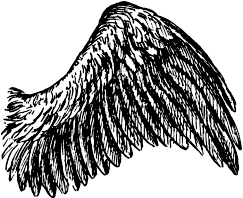 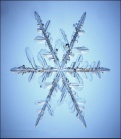 What is the difference between a snowflake and a bird?
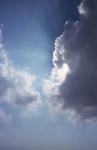 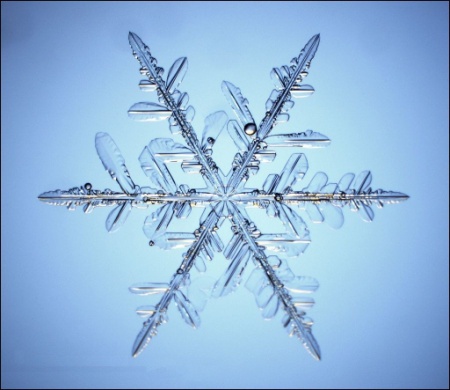 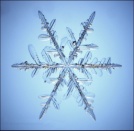 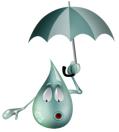 Phase-boundary
temperature
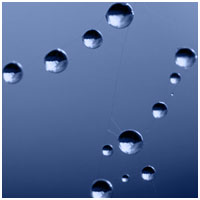 …a bird can act (to avoid surprises)
What is the difference between snowfall and a flock of birds?
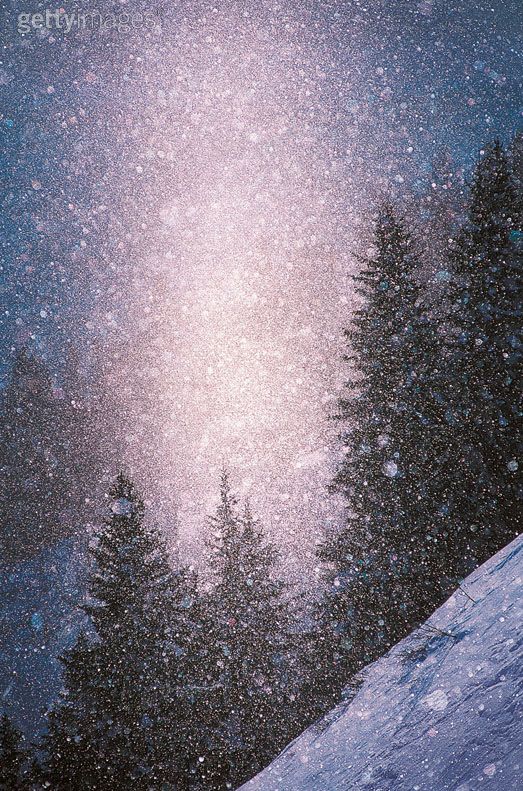 Ensemble dynamics, clumping and swarming
…birds (biological agents) stay in the same place
 
They resist the second law of thermodynamics, which says that their entropy should increase
But what is the entropy?
…entropy is just average surprise
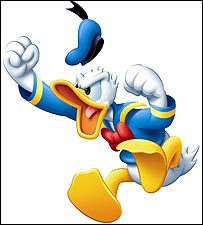 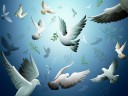 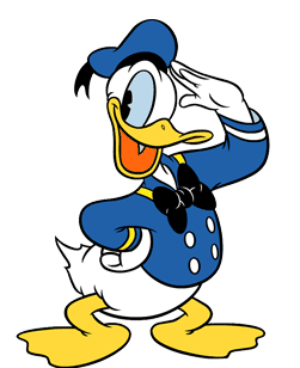 Low surprise (I am usually here)
High surprise (I am never here)
This means biological agents must self-organize to minimise surprise. In other words, to ensure they occupy a limited number of (attracting) states.
pH
transport
falling
temperature
Particle density contours showing Kelvin-Helmholtz instability, forming beautiful breaking waves. In the self-sustained state of Kelvin-Helmholtz turbulence the particles are transported away from the mid-plane at the same rate as they fall, but the particle density is nevertheless very clumpy because of a clumping instability that is caused by the dependence of the particle velocity on the local solids-to-gas ratio (Johansen, Henning, & Klahr 2006)
Self-organization that minimises the entropy of an ensemble density to ensure a limited repertoire of states are occupied (i.e., ensuring states have a random attracting set; cf homeostasis).
But there is a small problem… agents cannot measure their surprise
?
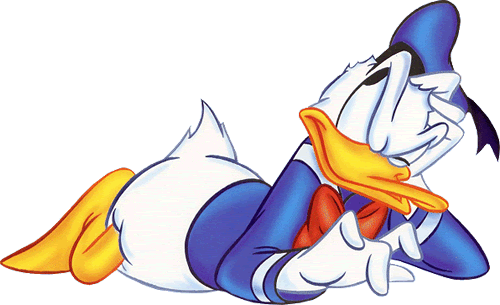 But they can measure their free-energy, which is always bigger than surprise



This means agents should minimize their free-energy. So what is free-energy?
What is free-energy?
…free-energy is basically prediction error
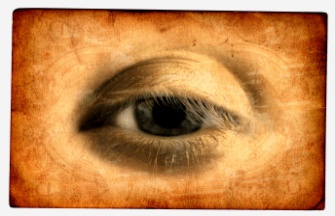 sensations – predictions
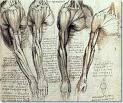 = prediction error
where small errors mean low surprise
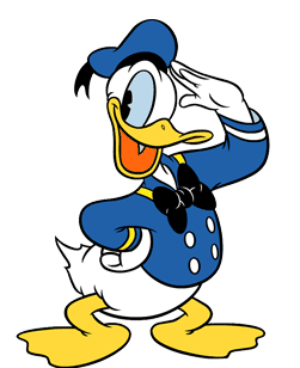 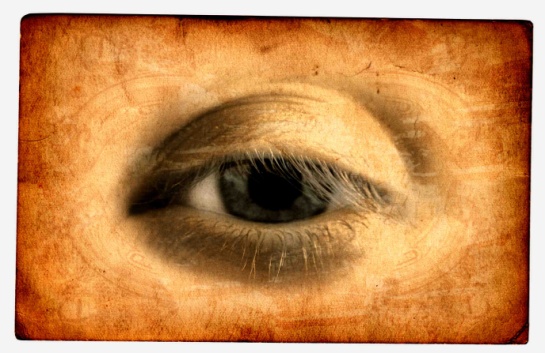 More formally,
Sensations
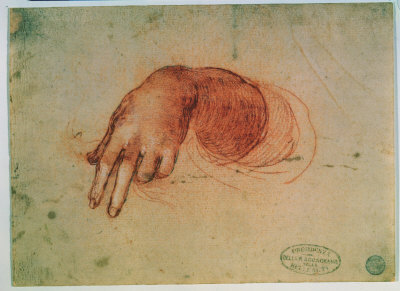 Action
External states in the world
Internal states of the agent (m)
Action to minimise a bound on surprise
Perception to optimise the bound
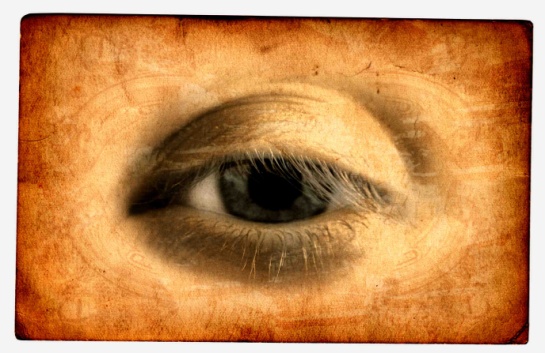 More formally,
Sensations
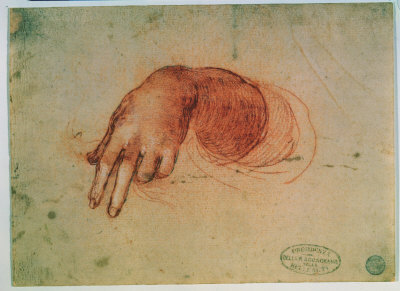 Action
External states in the world
Internal states of the agent (m)
Free-energy is a function of sensations and a recognition density over hidden causes



and can be evaluated, given a generative model comprising a likelihood and prior:



So what models might the brain use?
Hierarchal models in the brain
lateral
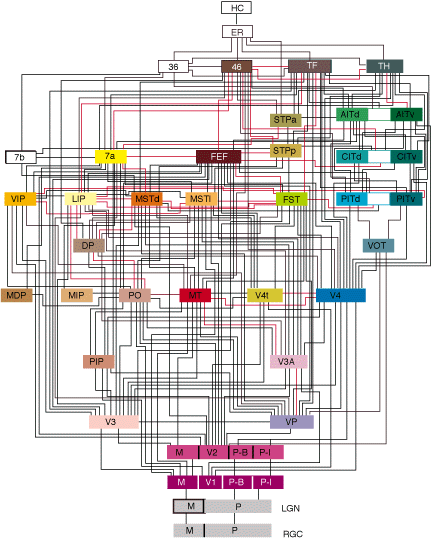 Backward
(modulatory)
Forward
(driving)
Prediction errors
Hierarchal form
Gibb’s energy: a simple function of prediction error
Likelihood and empirical priors
Dynamical priors
Structural priors
The recognition density and its sufficient statistics
Laplace approximation:
Perception and inference
Learning and memory
Activity-dependent plasticity
Synaptic activity
Synaptic efficacy
Functional specialization
Attentional gain
Enabling of plasticity
Synaptic gain
Attention and salience
How can we minimize prediction error (free-energy)?
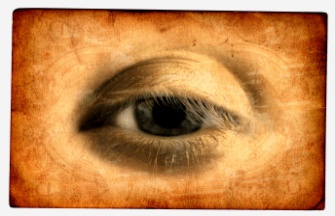 sensations – predictions
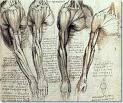 Prediction error
Change 
predictions
Change sensory input
Action
Perception
…prediction errors drive action and perception to suppress themselves
So how do prediction errors change predictions?
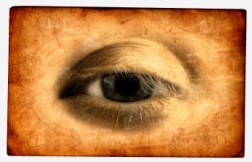 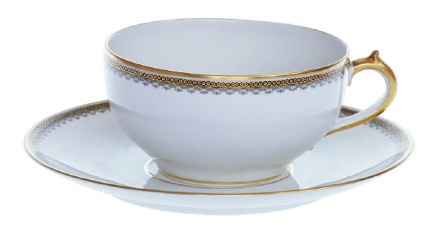 sensory input
Forward connections convey feedback
Prediction errors
Adjust hypotheses
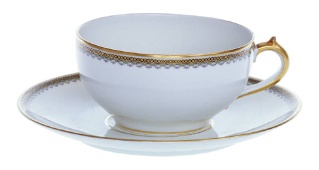 Predictions
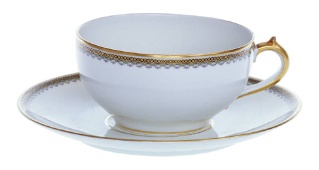 prediction
Backward connections return predictions
…by hierarchical message passing in the brain
David Mumford
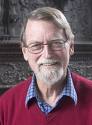 More formally,
Perception and message-passing
Forward prediction error
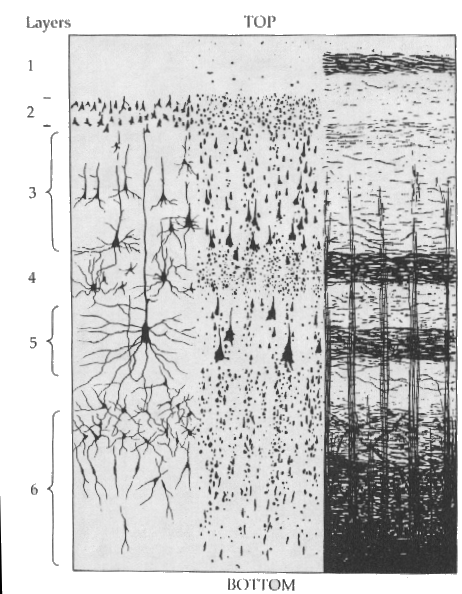 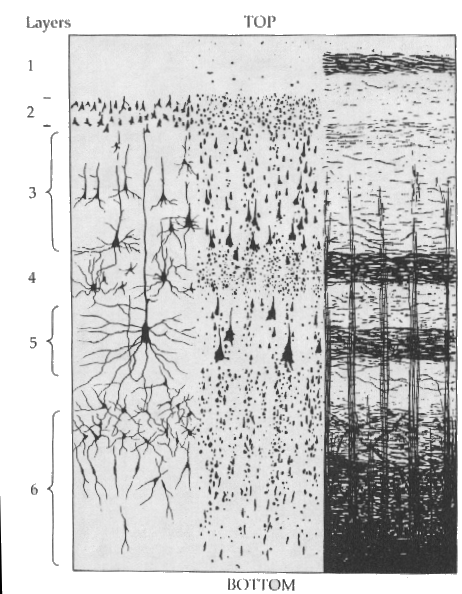 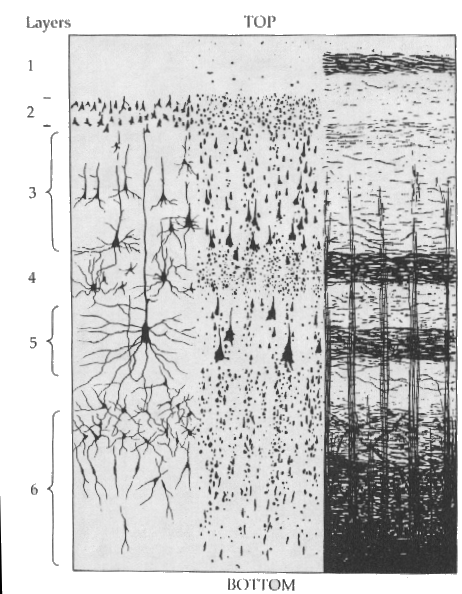 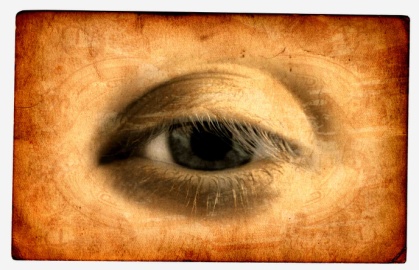 Backward predictions
Synaptic plasticity
Synaptic gain
What about action?
predictions
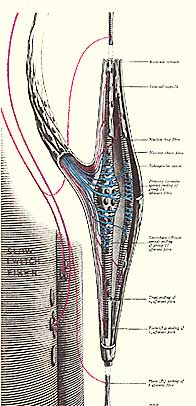 Reflexes to action
dorsal root
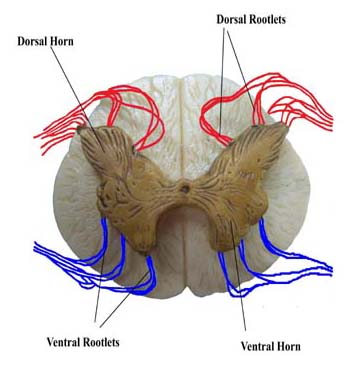 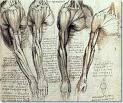 sensory error
action
ventral horn
Action can only suppress (sensory) prediction error. 
This means action fulfils our (sensory) predictions
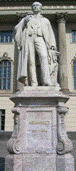 Summary
Biological agents resist the second law of thermodynamics

They must minimize their average surprise (entropy)

They minimize surprise by suppressing prediction error (free-energy)

Prediction error can be reduced by changing predictions (perception)

Prediction error can be reduced by changing sensations (action)

Perception entails recurrent message passing in the brain to optimise predictions

Action makes predictions come true (and minimises surprise)



Perception	Birdsong and categorization
	Simulated lesions

Action	Active inference
	Goal directed reaching

Policies	Control and attractors
	The mountain-car problem
Making bird songs with Lorenz attractors
Vocal centre
Syrinx
Sonogram
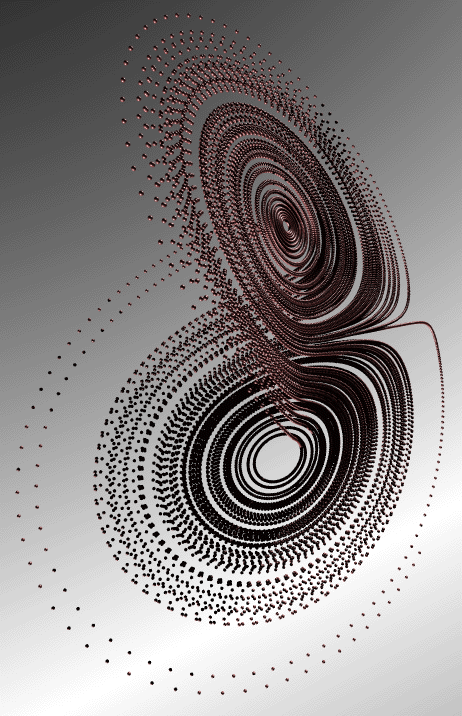 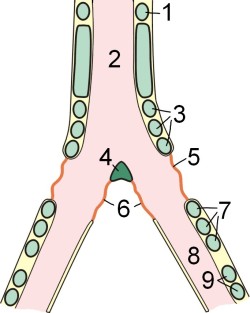 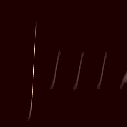 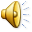 Frequency
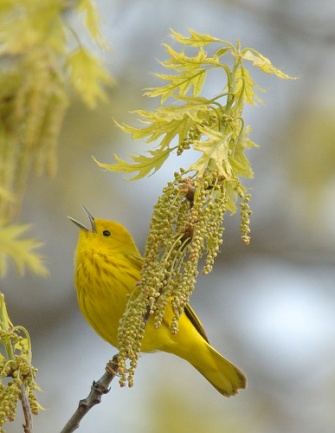 causal states
0.5
1
1.5
time (sec)
hidden states
Perception and message passing
prediction and error
20
15
10
5
0
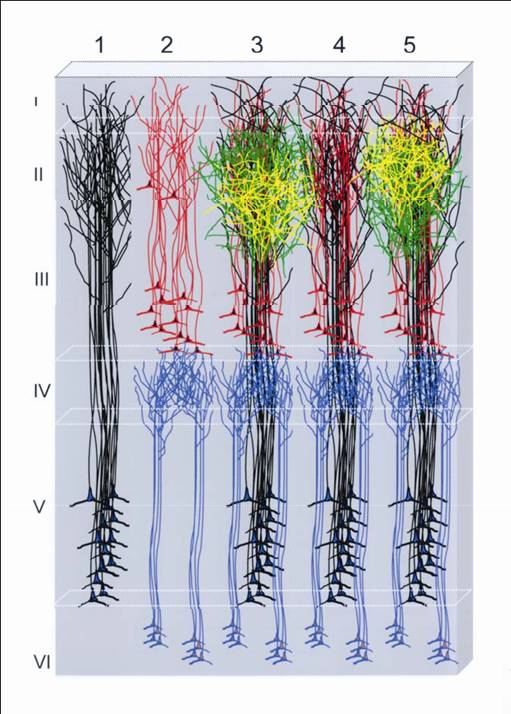 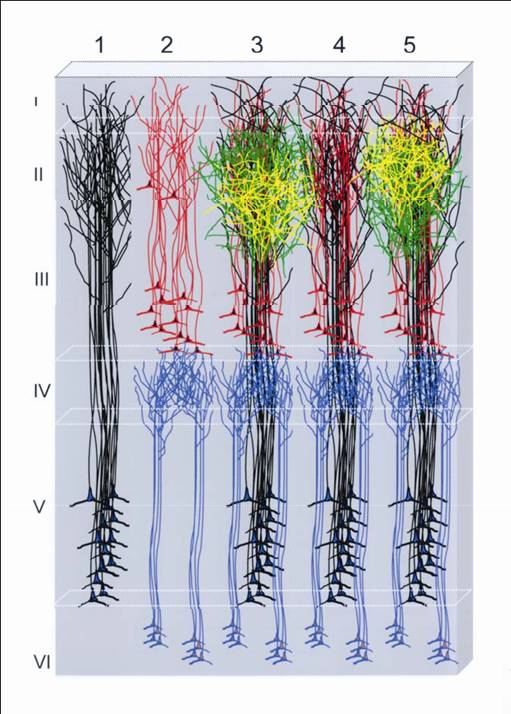 -5
10
20
30
40
50
60
Backward predictions
causal states
20
15
stimulus
10
5000
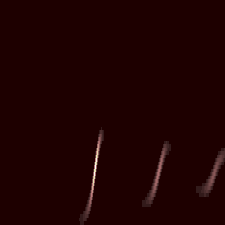 5
4500
Forward prediction error
0
4000
-5
3500
-10
10
20
30
40
50
60
3000
hidden states
20
2500
2000
15
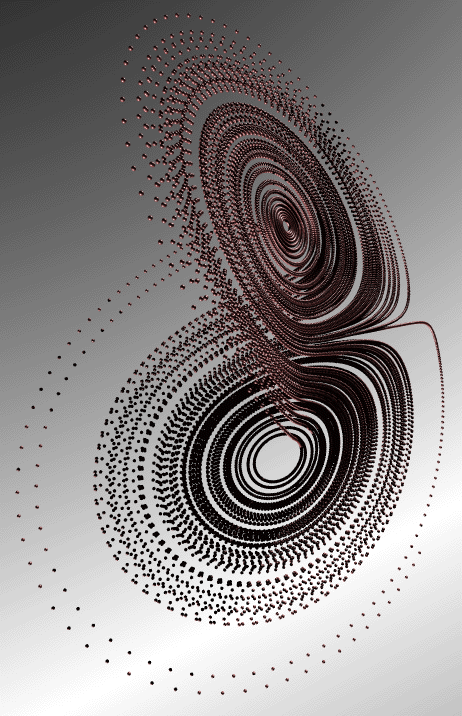 0.2
0.4
0.6
0.8
time (seconds)
10
5
0
-5
10
20
30
40
50
60
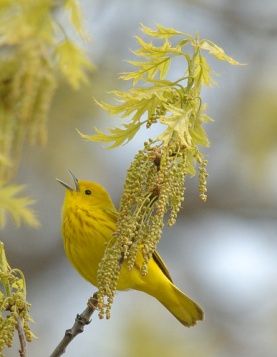 Perceptual categorization
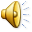 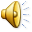 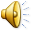 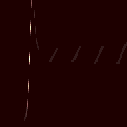 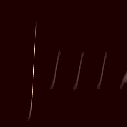 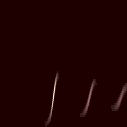 Song a
Song b
Song c
Frequency (Hz)
time (seconds)
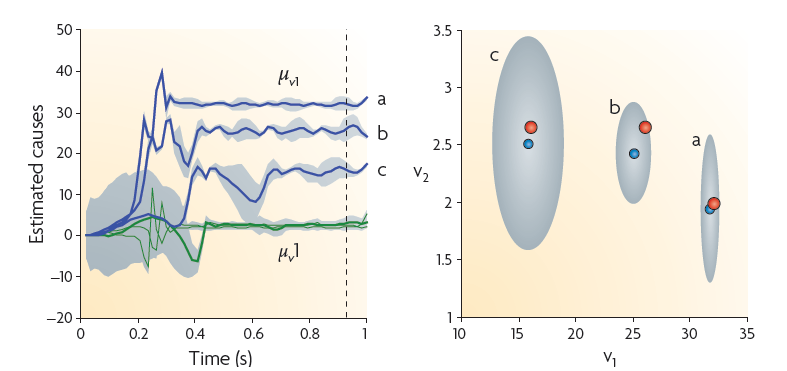 Hierarchical (itinerant) birdsong: sequences of sequences
Neuronal hierarchy
Syrinx
sonogram
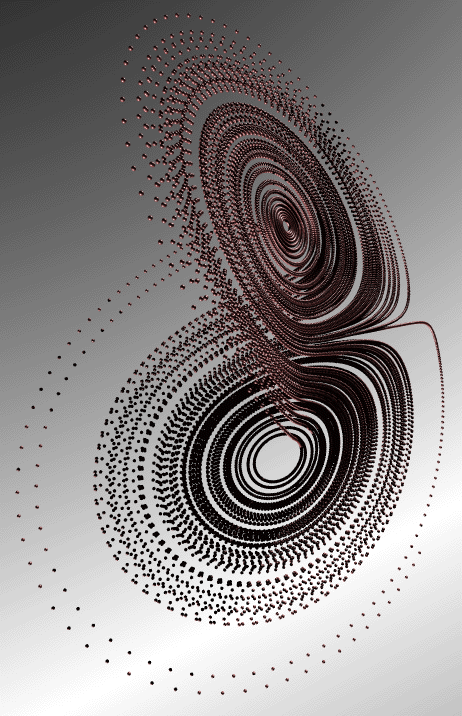 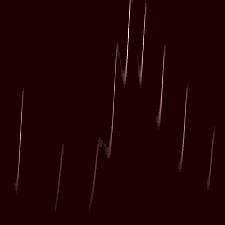 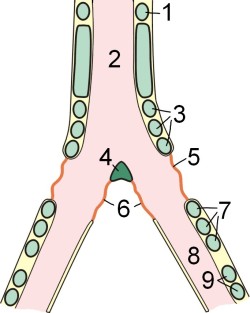 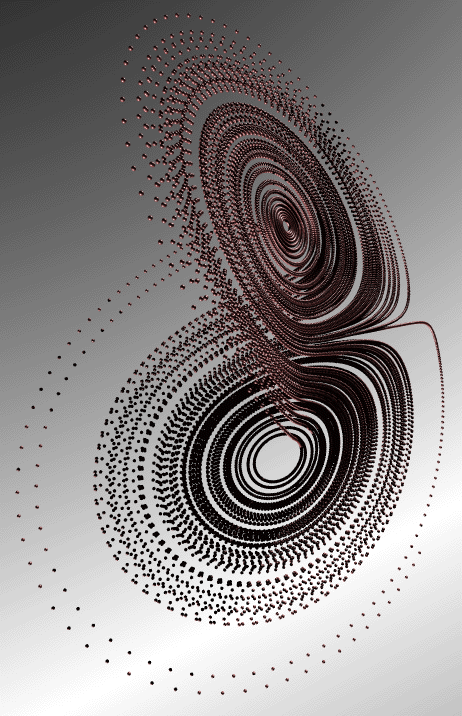 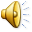 Frequency (KHz)
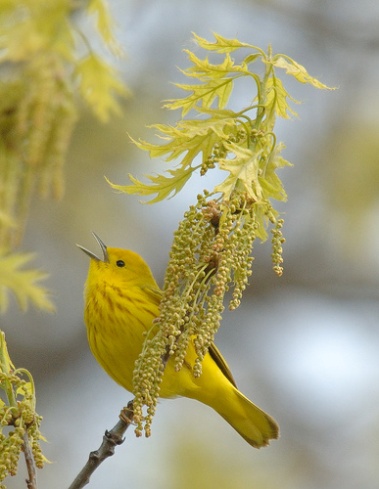 0.5
1
1.5
Time (sec)
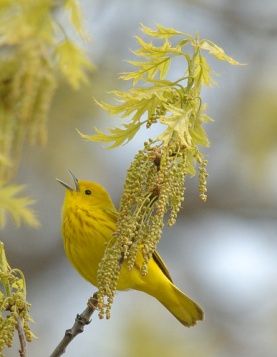 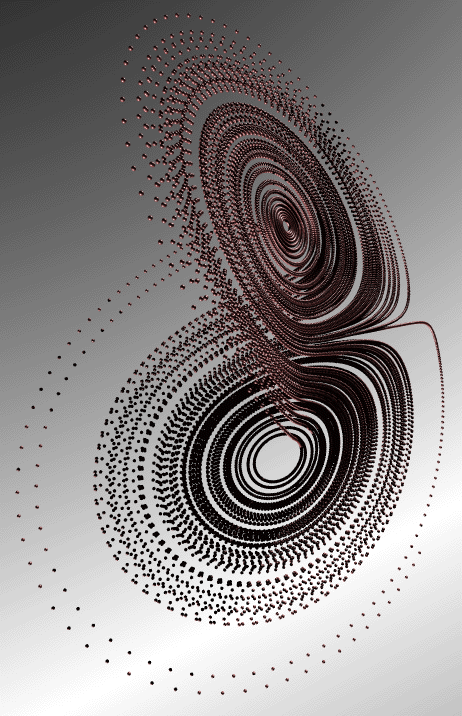 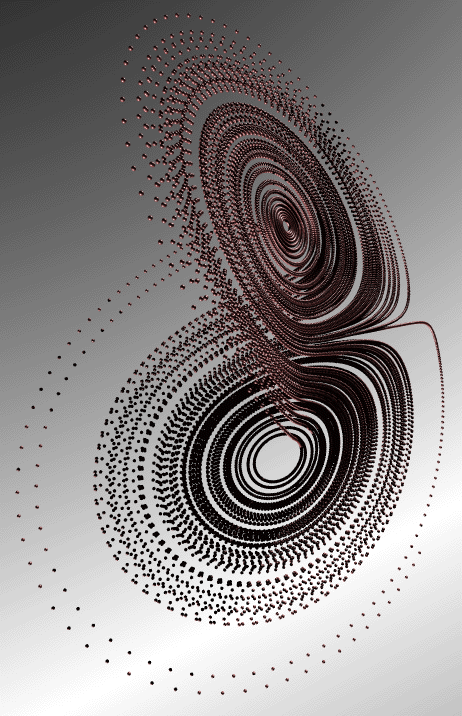 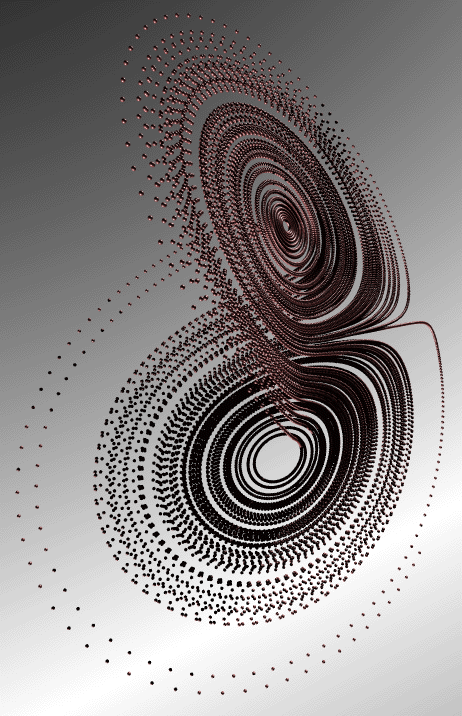 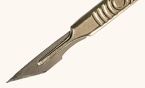 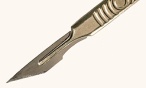 Simulated lesions and hallucinations
percept
LFP
60
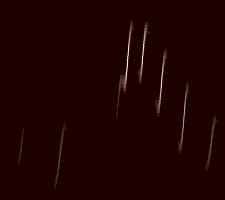 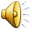 40
20
Frequency (Hz)
LFP (micro-volts)
0
-20
-40
no top-down messages
LFP
60
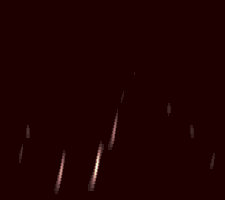 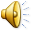 40
20
no structural priors
Frequency (Hz)
LFP (micro-volts)
0
-20
-40
-60
no lateral messages
LFP
60
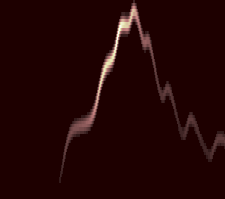 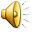 40
20
no dynamical priors
Frequency (Hz)
LFP (micro-volts)
0
-20
-40
-60
0.5
1
1.5
0
500
1000
1500
2000
time (seconds)
peristimulus time (ms)
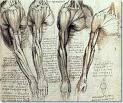 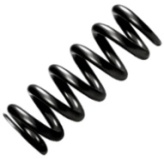 Action, predictions and priors
visual input
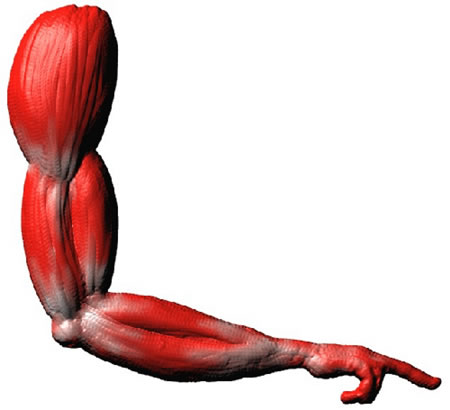 Descending predictions
proprioceptive input
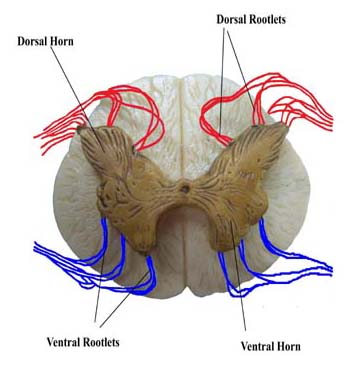 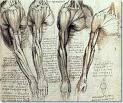 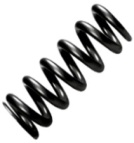 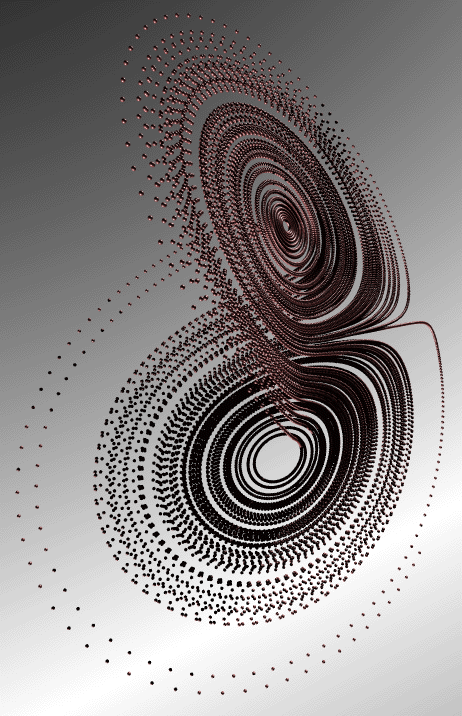 Itinerant behavior and 
action-observation
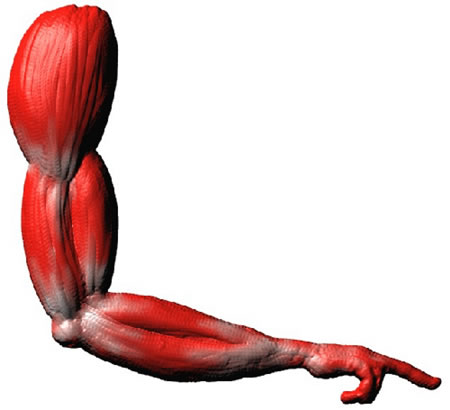 hidden states
(Lotka-Volterra)
Descending predictions
action
observation
0.4
0.6
0.8
position (y)
1
1.2
1.4
0
0.2
0.4
0.6
0.8
1
1.2
1.4
0
0.2
0.4
0.6
0.8
1
1.2
1.4
position (x)
position (x)
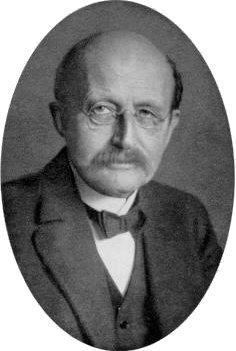 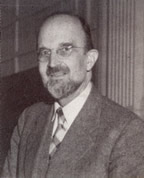 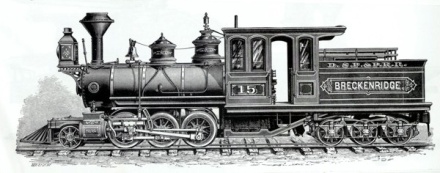 The mountain car problem
The environment
The cost-function
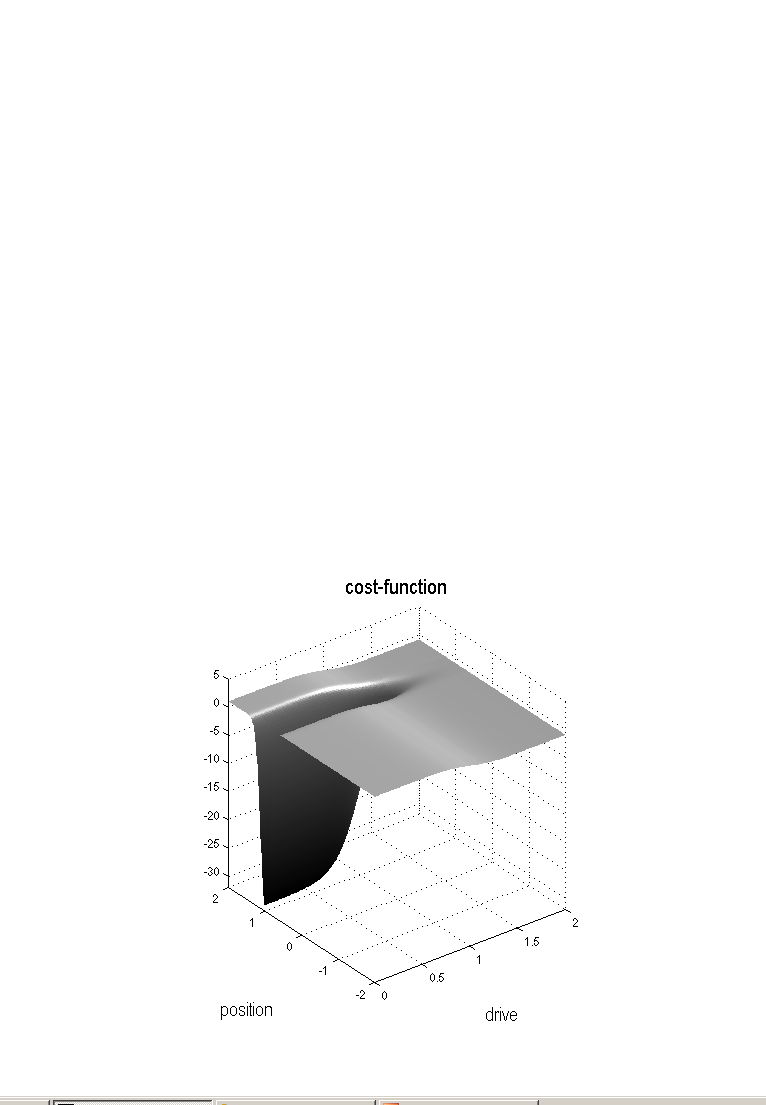 Adriaan Fokker
0.7
Max Planck
0.6
0.5
0.4
height
0.3
0.2
0.1
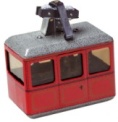 0
-2
-1
0
1
2
position
happiness
position
True motion
Policy (predicted motion)
“I expect to move faster when cost is positive”
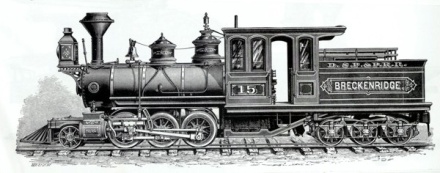 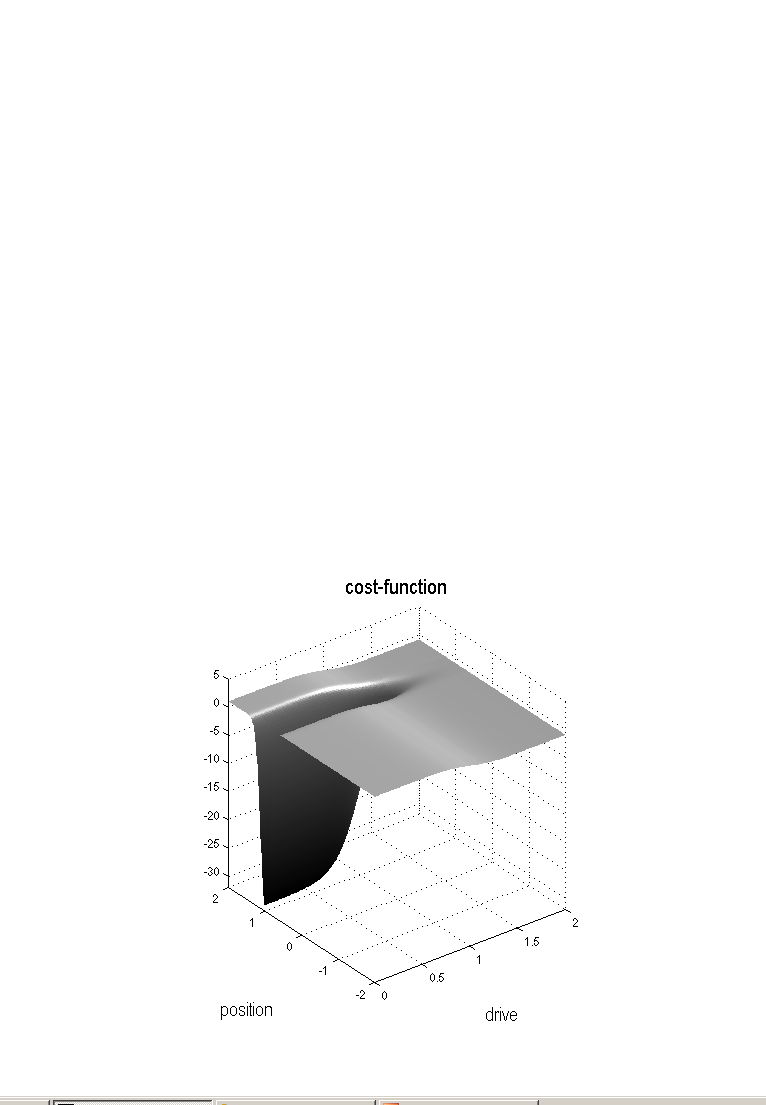 Exploring & exploiting the environment
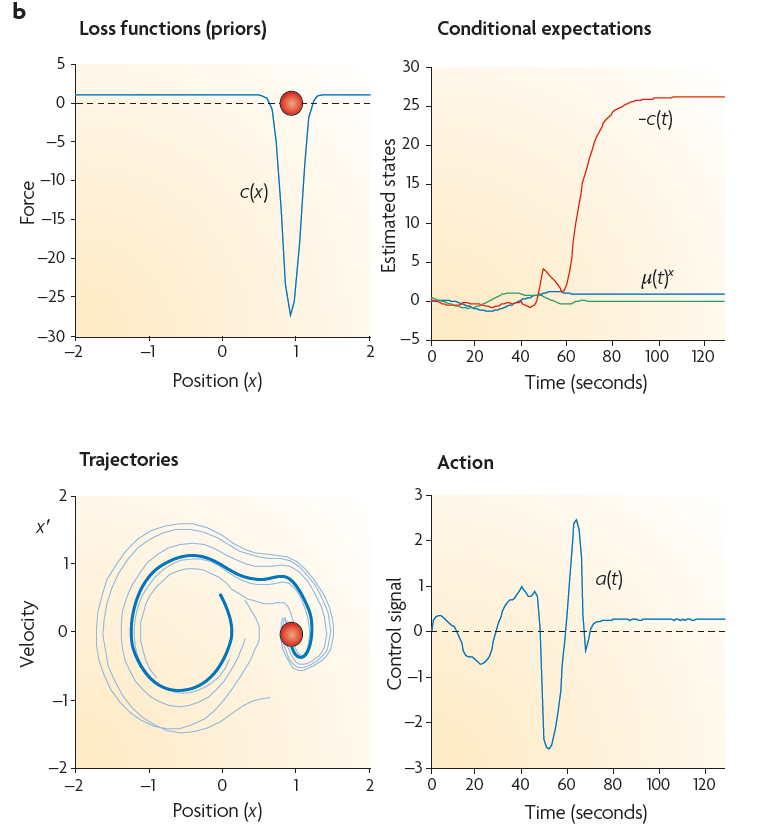 With cost 
(i.e., exploratory dynamics)
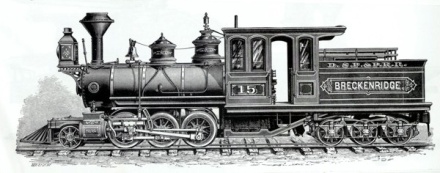 Policies and prior expectations
Using just the free-energy principle and itinerant priors on motion, we have solved a benchmark problem in optimal control theory (without learning).
If priors are so important, where do they come from?
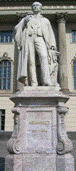 Thank you

And thanks to collaborators:

Jean Daunizeau
Harriet Feldman
Lee Harrison
Stefan Kiebel
James Kilner
Jérémie Mattout
Klaas Stephan

And colleagues:

Peter Dayan
Jörn Diedrichsen
Paul Verschure
Florentin Wörgötter
…we  inherit them
Darwinian evolution of virtual block creatures. A population of several hundred creatures is created within a supercomputer, and each creature is tested for their ability to perform a given task, such the ability to swim in a simulated water environment. The successful survive, and their virtual genes are copied, combined, and mutated to make offspring. The new creatures are again tested, and some may be improvements on their parents. As this cycle of variation and selection continues, creatures with more and more successful behaviours can emerge.
The selection of adaptive predictions
Time-scale
Free-energy minimisation leading to…
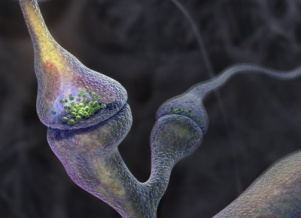 Perception and Action: The optimisation of neuronal and neuromuscular activity to suppress prediction errors (or free-energy) based on generative models of sensory data.


Learning and attention: The optimisation of synaptic gain and efficacy over seconds to hours, to encode the precisions of prediction errors and causal structure in the sensorium. This entails suppression of free-energy over time.


Neurodevelopment: Model optimisation through activity-dependent pruning and maintenance of neuronal connections that are specified epigenetically



Evolution: Optimisation of the average free-energy (free-fitness) over time and individuals of a given class (e.g., conspecifics) by selective pressure on the epigenetic specification of their generative models.
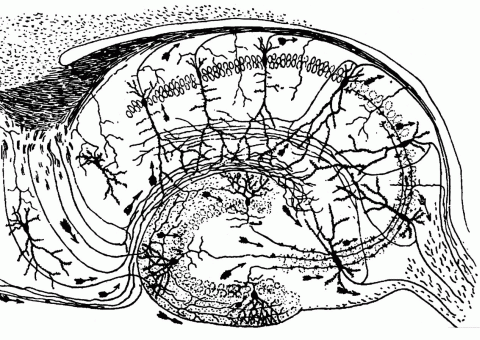 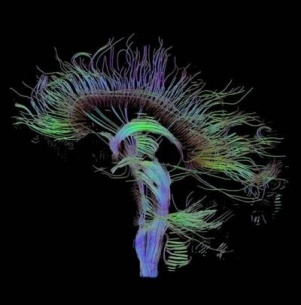 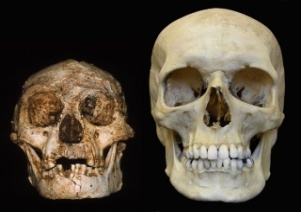